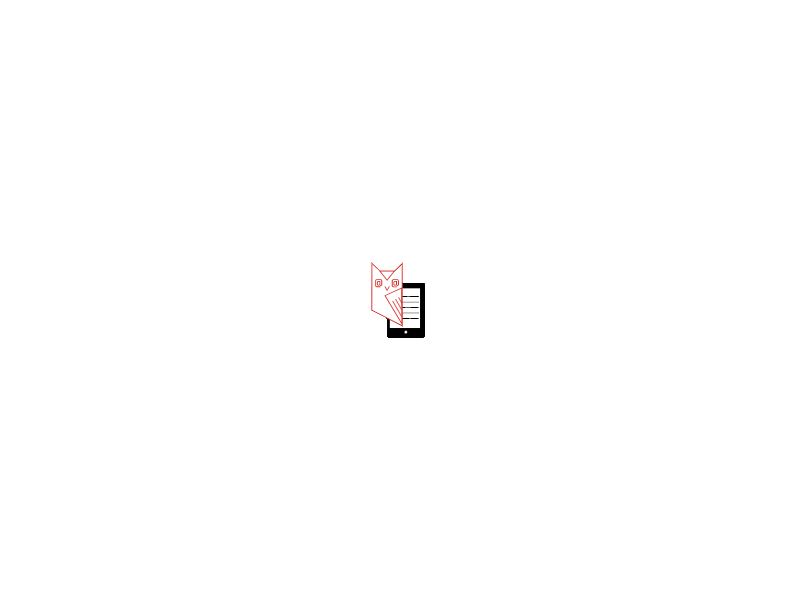 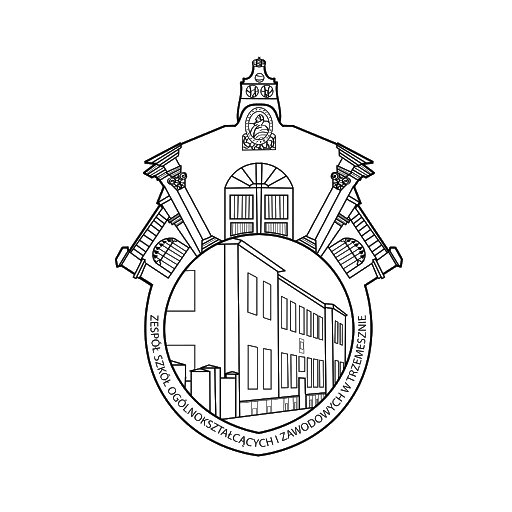 CYFROWA  MATEMATYKA
EXCEL & GEOGEBRA
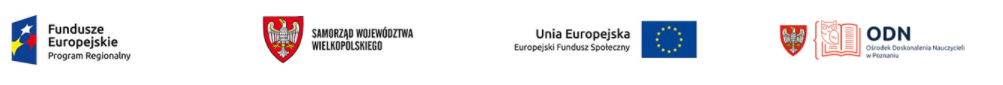 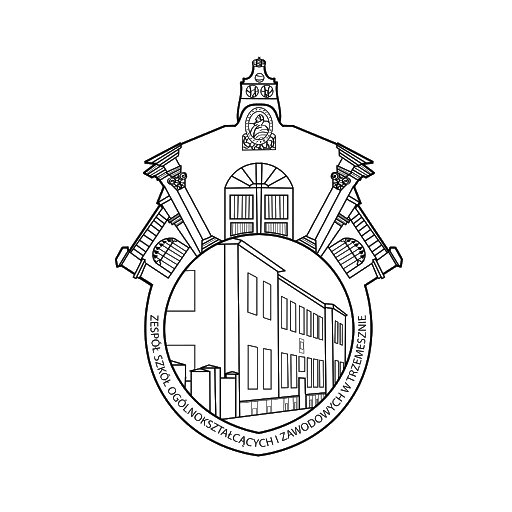 Zespół  Szkół  Ogólnokształcących  i  Zawodowych  w Trzemesznie
Rozwijanie umiejętności wykorzystania współczesnych narzędzi TIK w matematyce
SKŁAD GRUPY PROJEKTOWEJ:
Adrian Henkel
Antoni Szefler
Damian Odebralski
Eryk Chojnacki
Hubert  Hanczewski
Jacek Kierczyński
Jakub Kaźmierski
Jan Szefler
Kacper Borowski
Kacper Polanowski
Mateusz Koliński
Michał Choniej
Przemysław Dylawerski
Mateusz Mietlicki
Szymon Wasilewski
Szymon Oświęcimski
Wiktor Kłos
Opiekun grupy: Aurelia Tycka-Witek
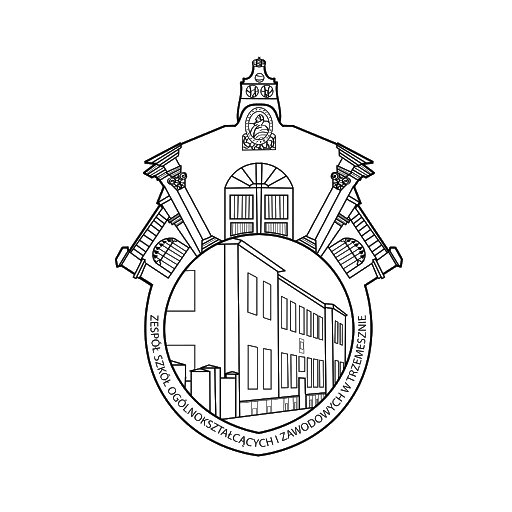 Spis treści
Układ trzech równań
Równanie kwadratowe
Cechy podzielności
Liczba pierwsza
Schemat Hornera
Elementy kombinatoryki
Prawa De Morgana
Przekształcanie wykresów funkcji
Nierówności kwadratowe
Przedziały
Sześcian
Podzielność liczb
Kąt wpisany i kąt środkowy
Ostrosłup prawidłowy czworokątny
Walec i stożek
Zadanie maturalne
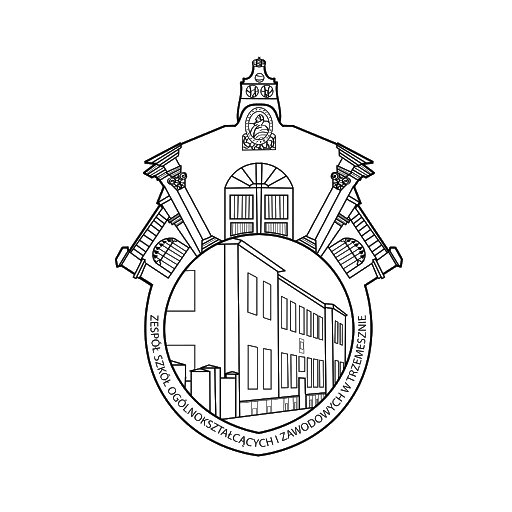 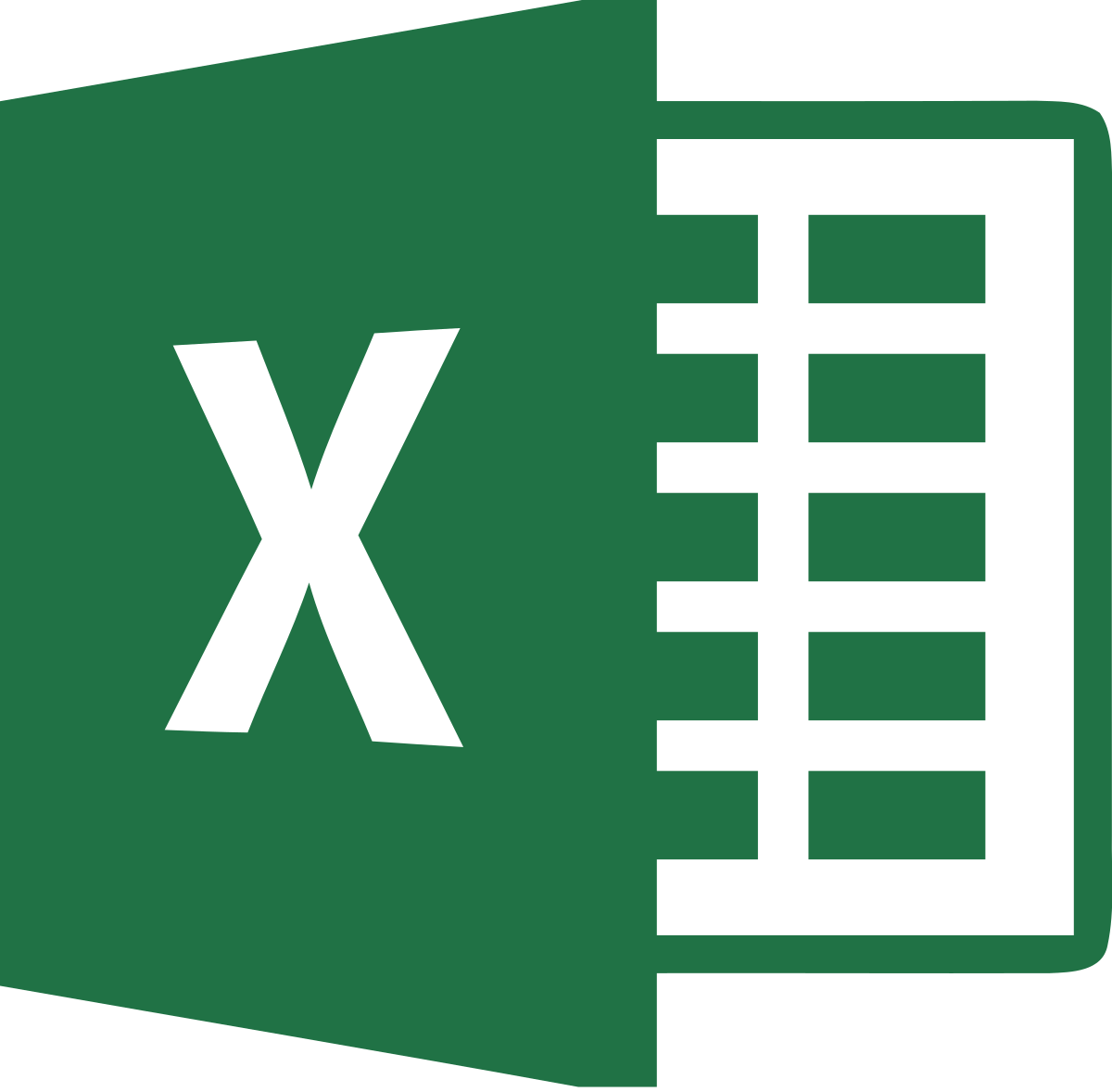 EXCEL
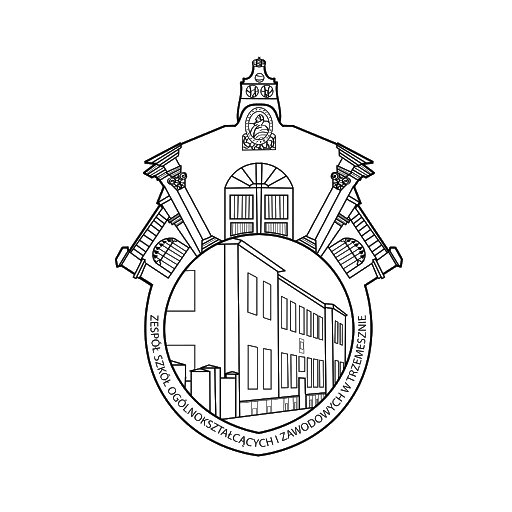 Rozwiązywanie układów trzech równań - EXCEL
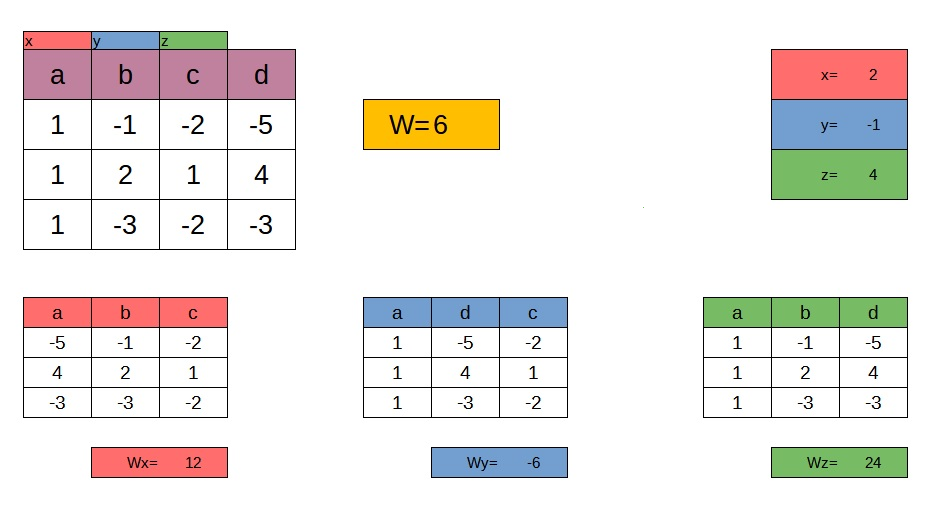 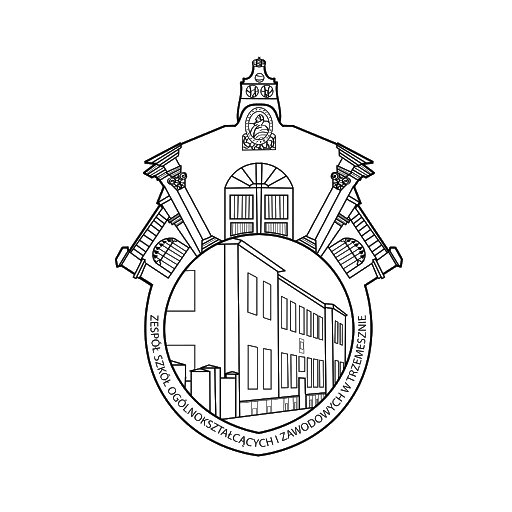 Równanie kwadratowe - EXCEL
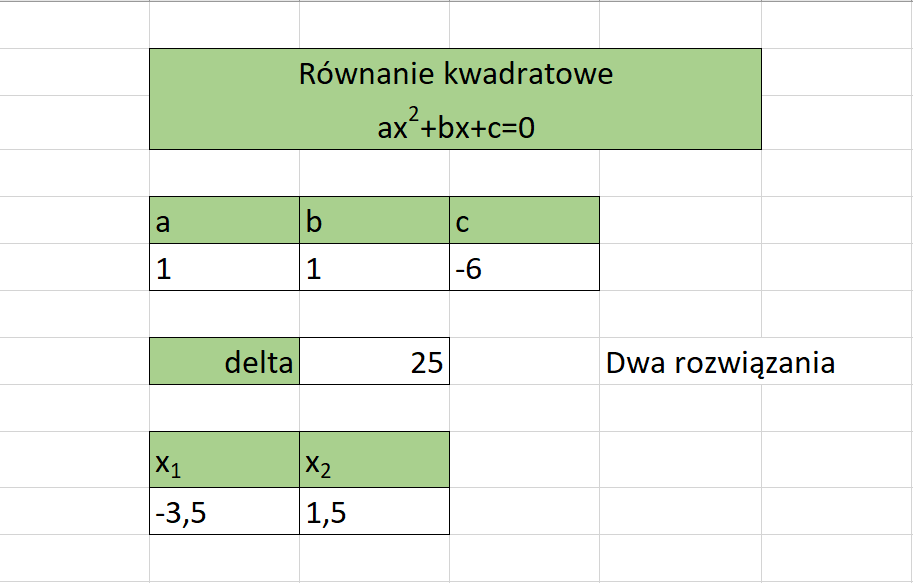 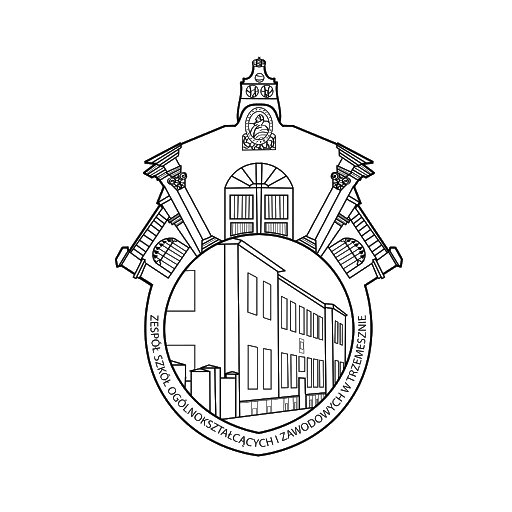 Cechy podzielności liczb - EXCEL
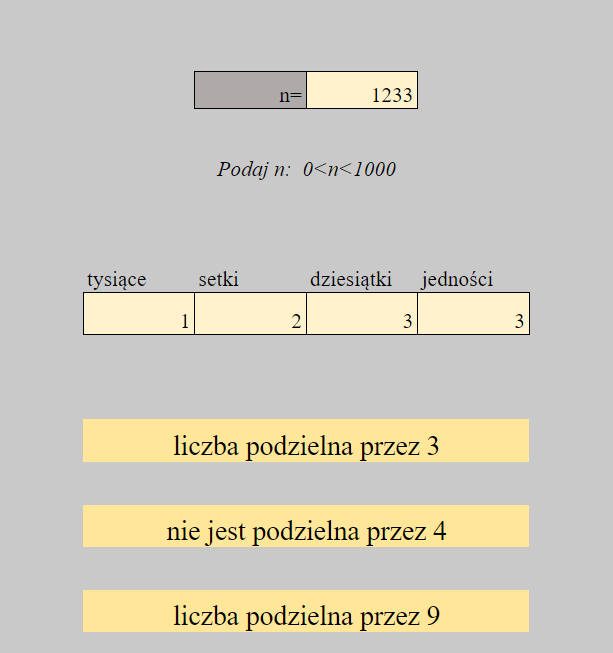 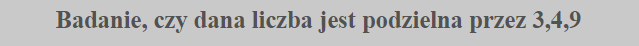 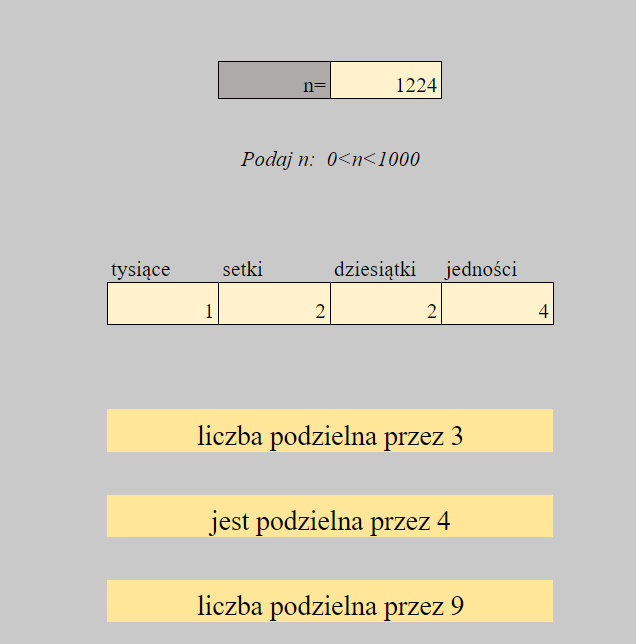 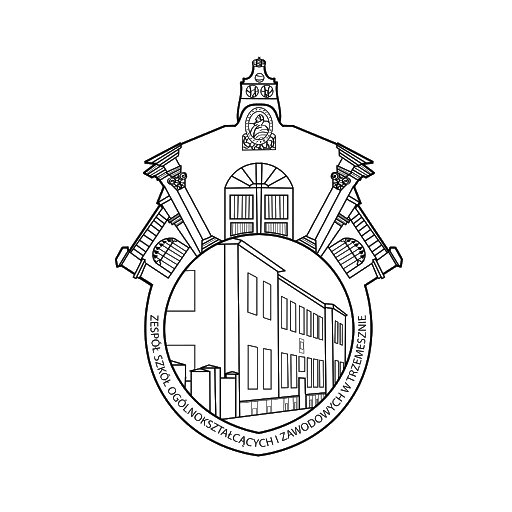 Liczba pierwsza - EXCEL
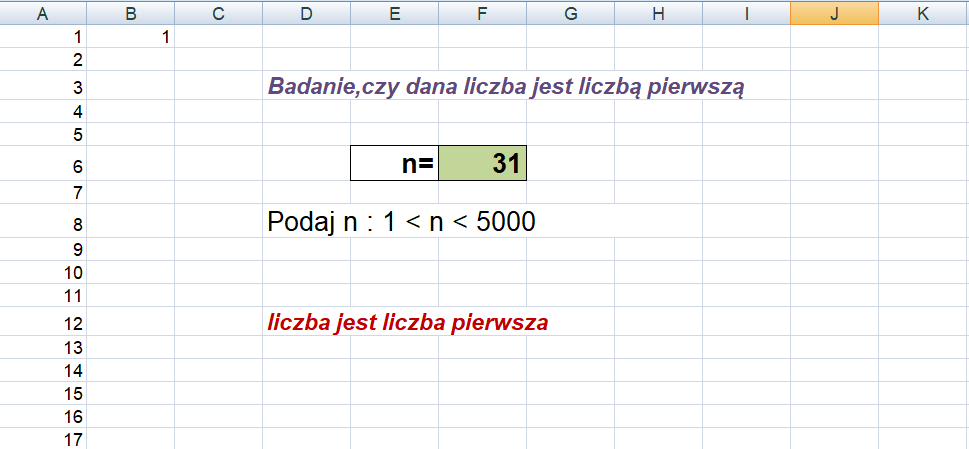 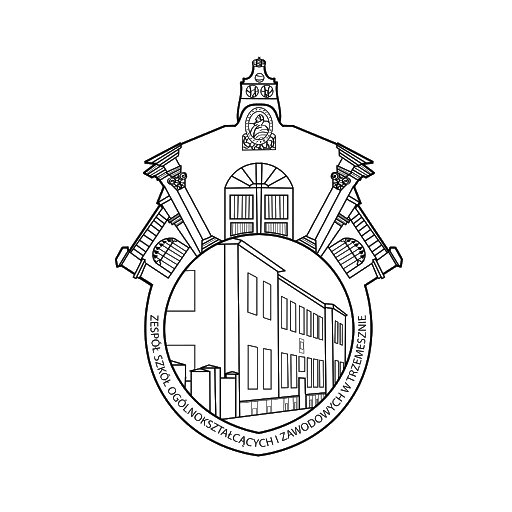 Schemat Hornera-metoda dzielenia wielomianów przez  (x-a)
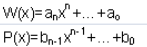 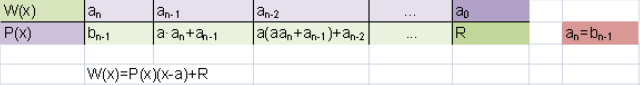 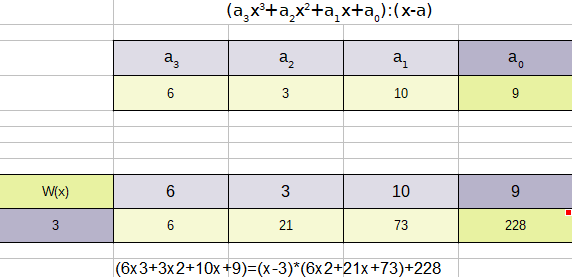 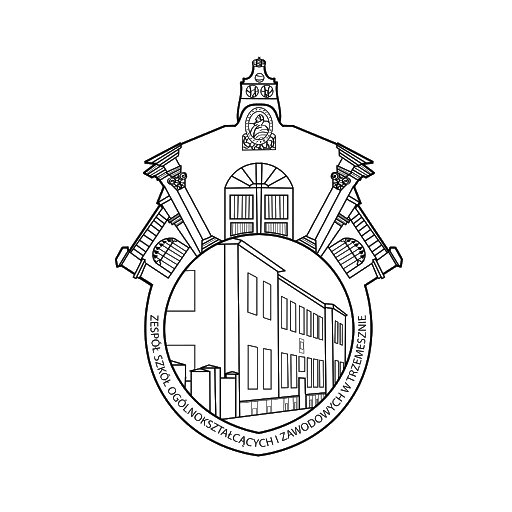 Prawa De Morgana - EXCEL
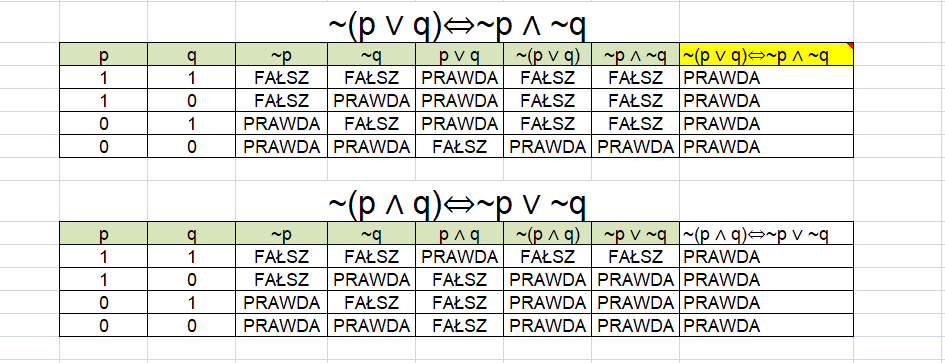 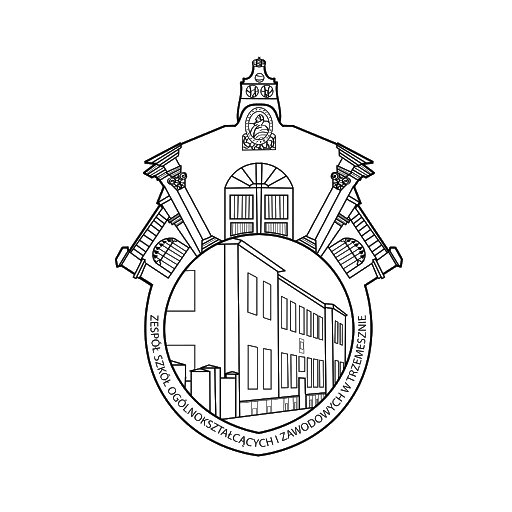 Liczba dwójkowa - EXCEL
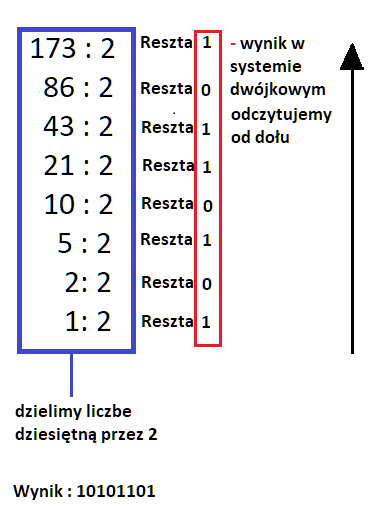 DEC->BIN
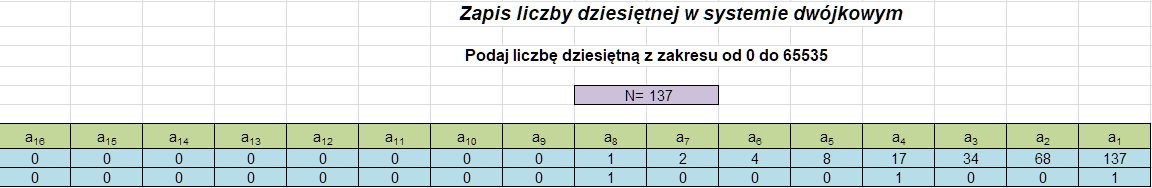 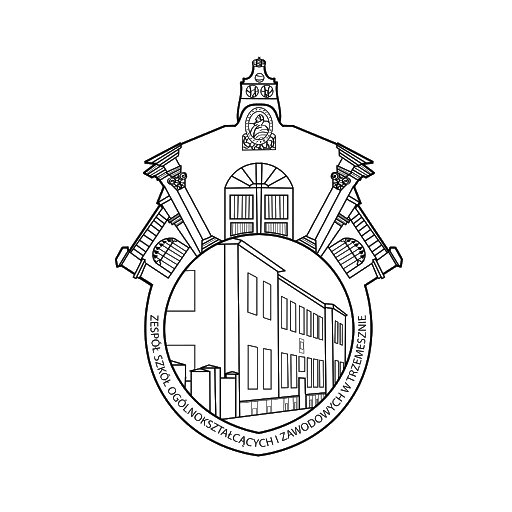 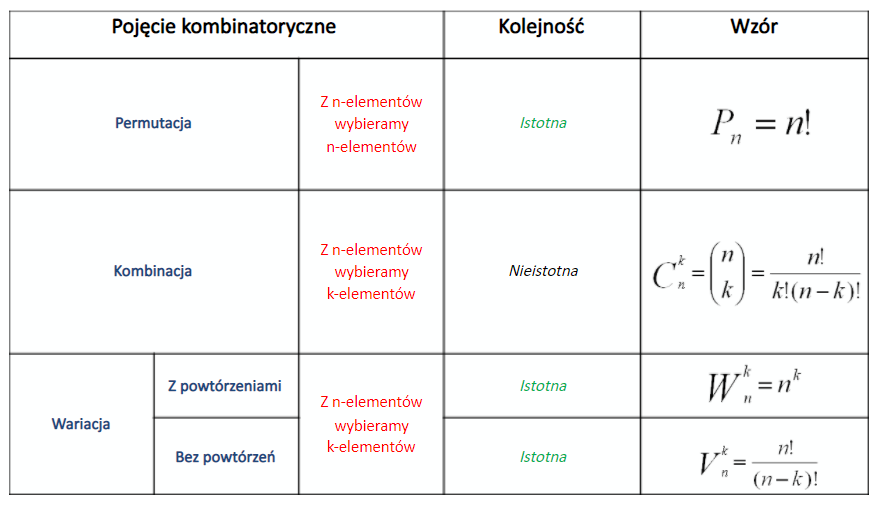 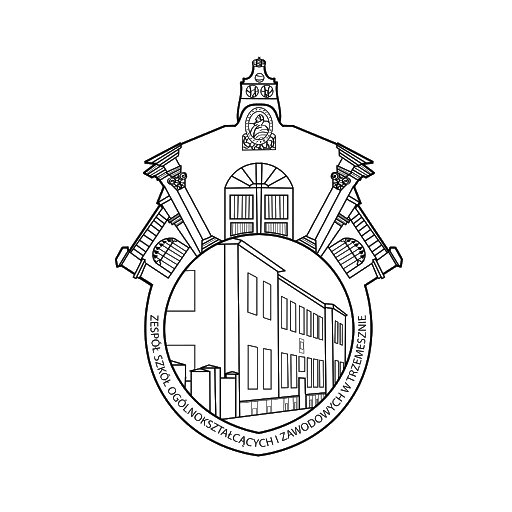 Kombinacje - EXCEL
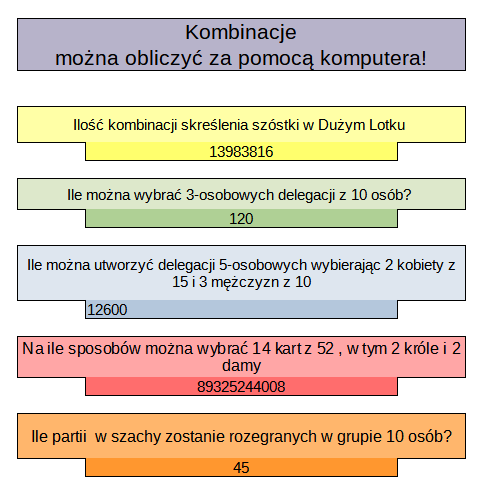 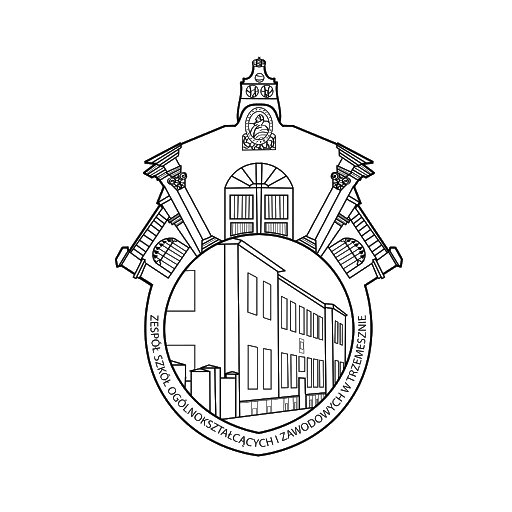 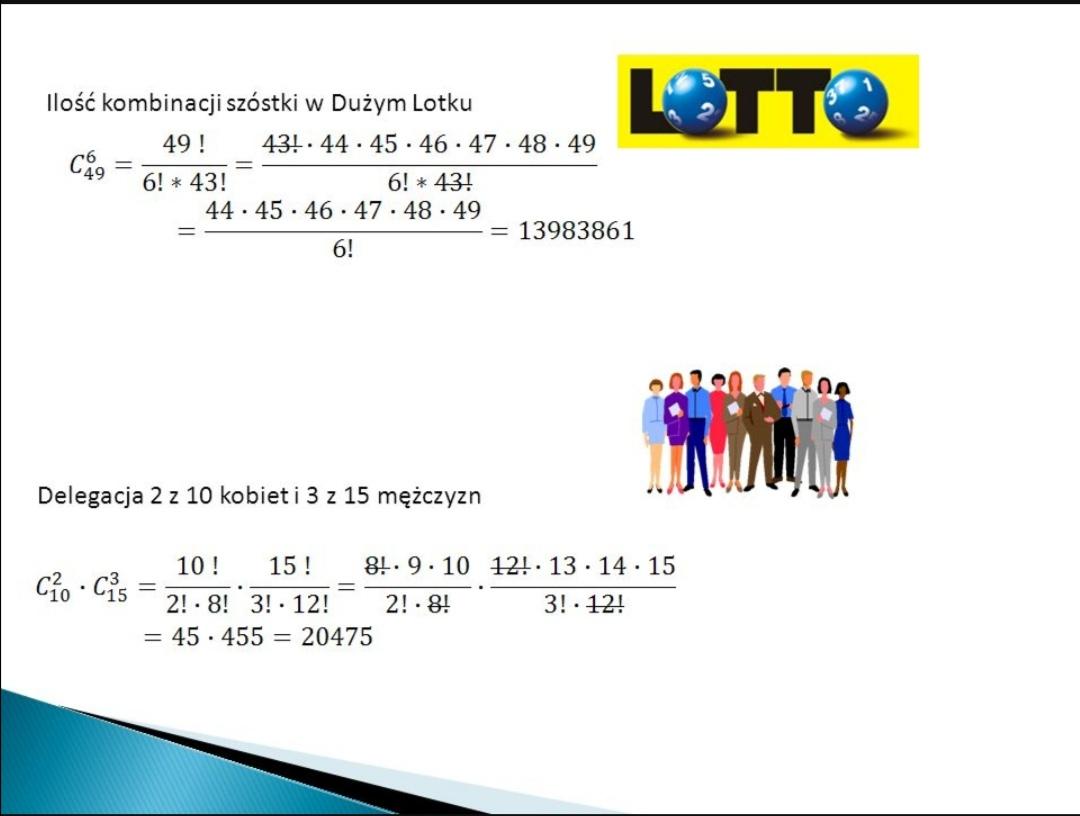 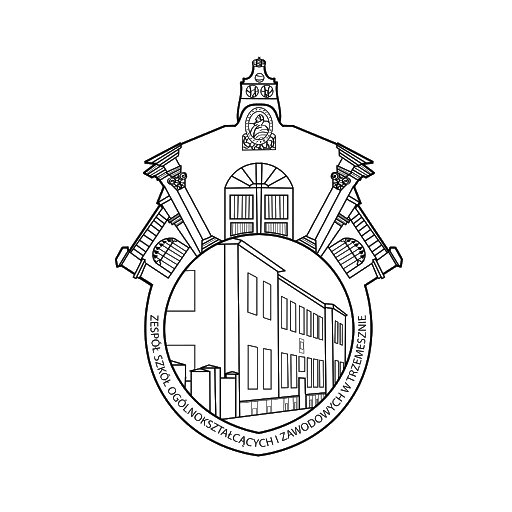 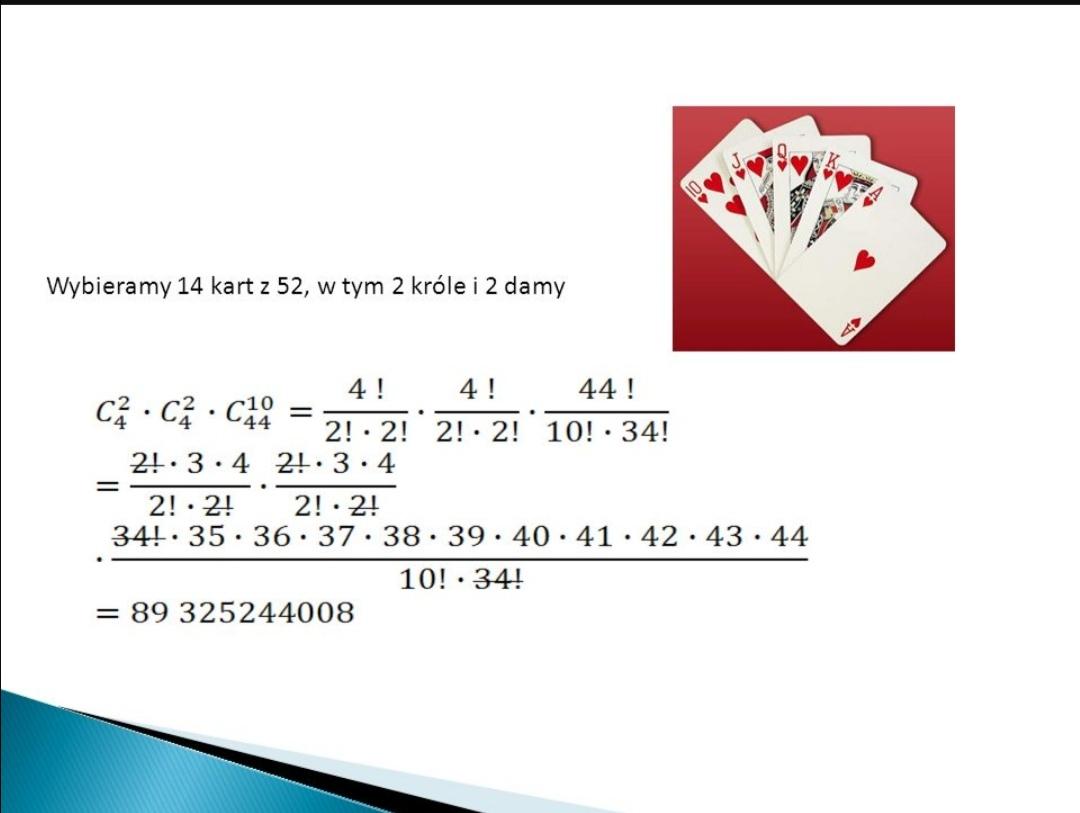 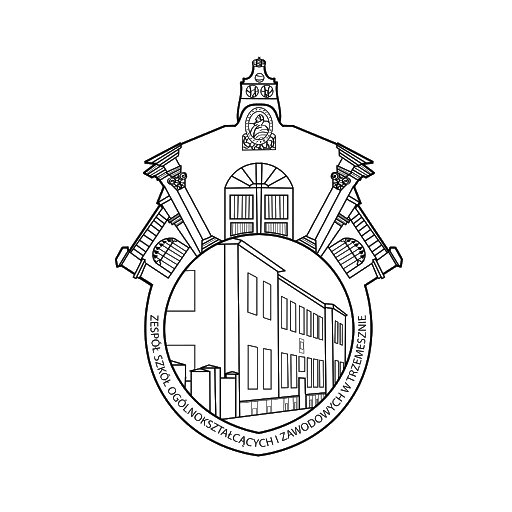 Permutacje - EXCEL
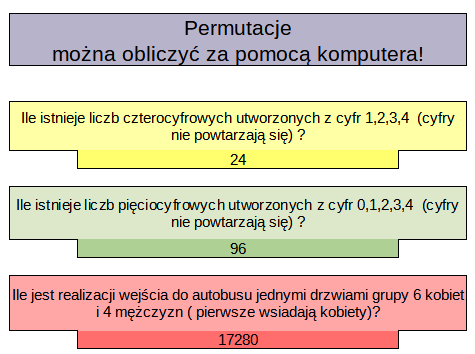 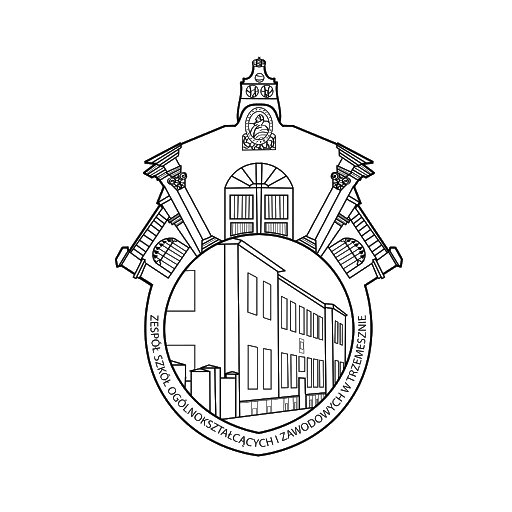 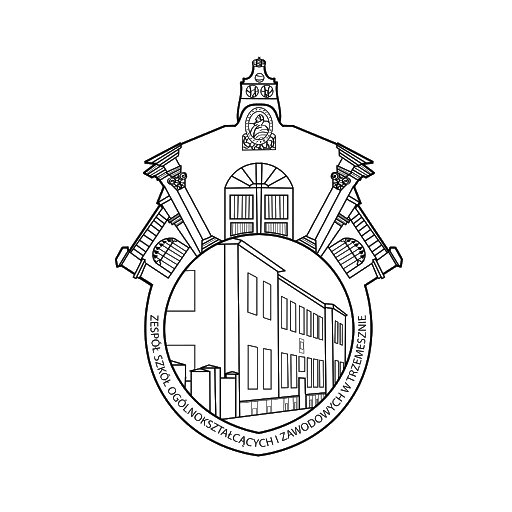 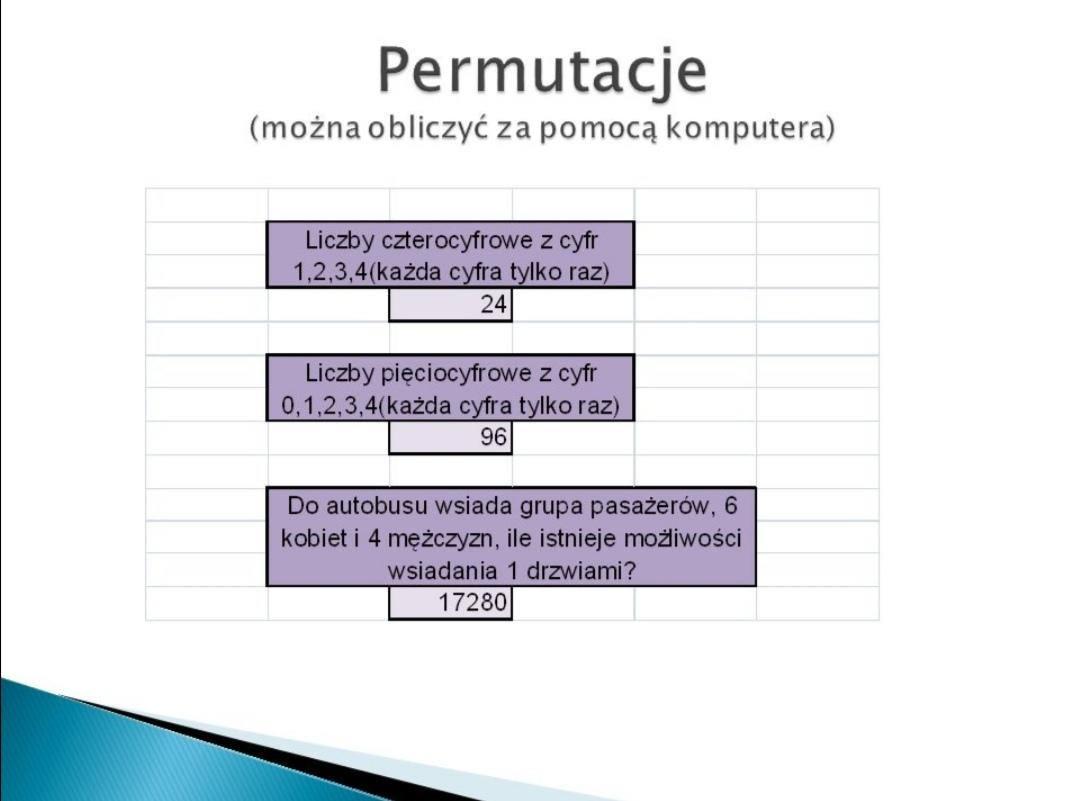 Geogebra
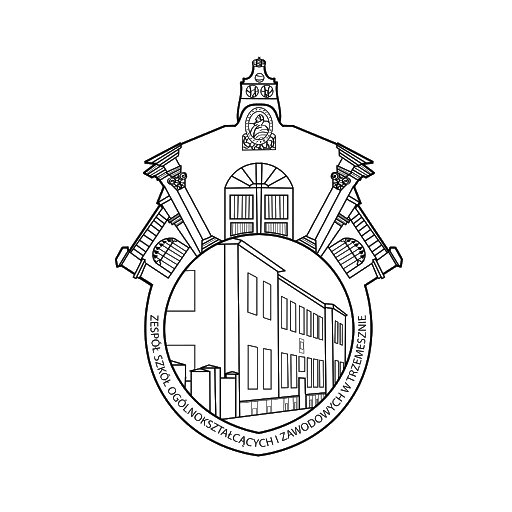 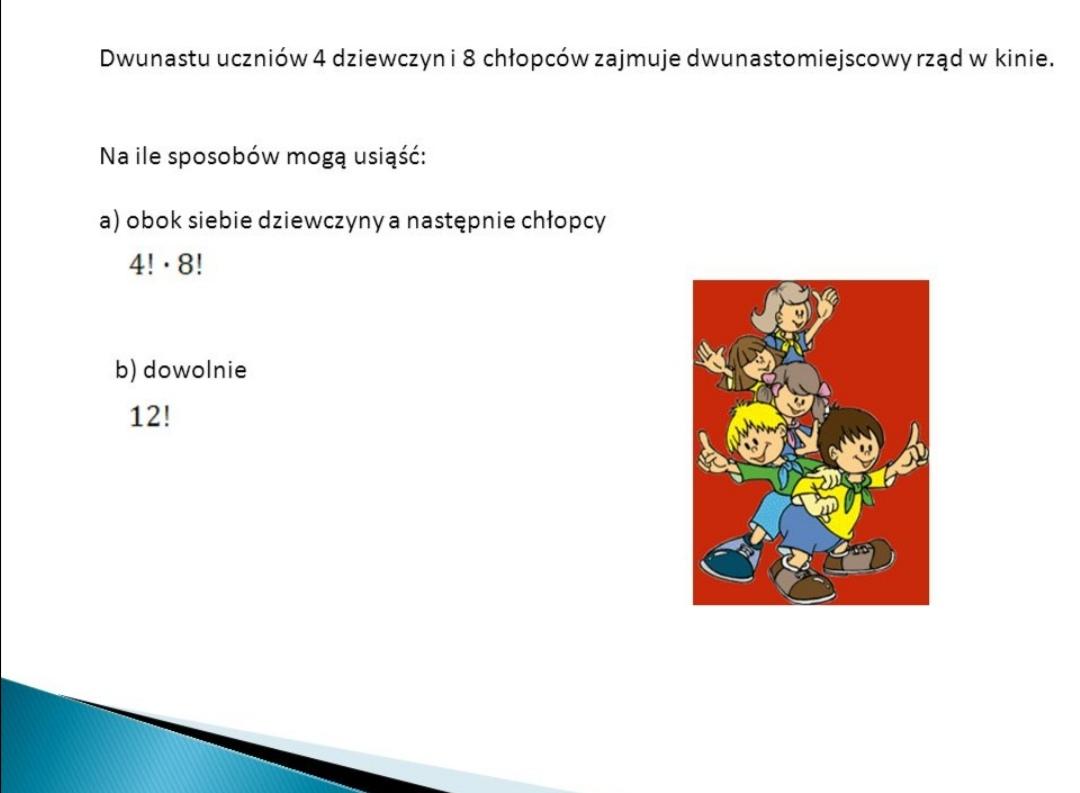 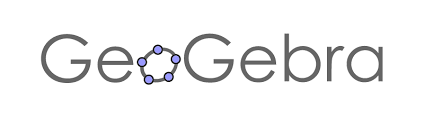 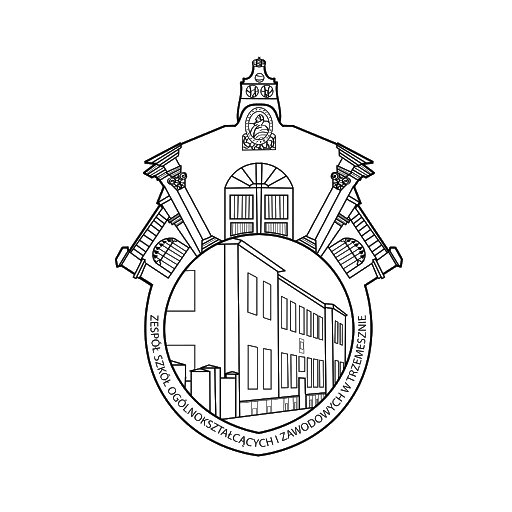 Przekształcenia wykresów funkcji trygonometrycznych
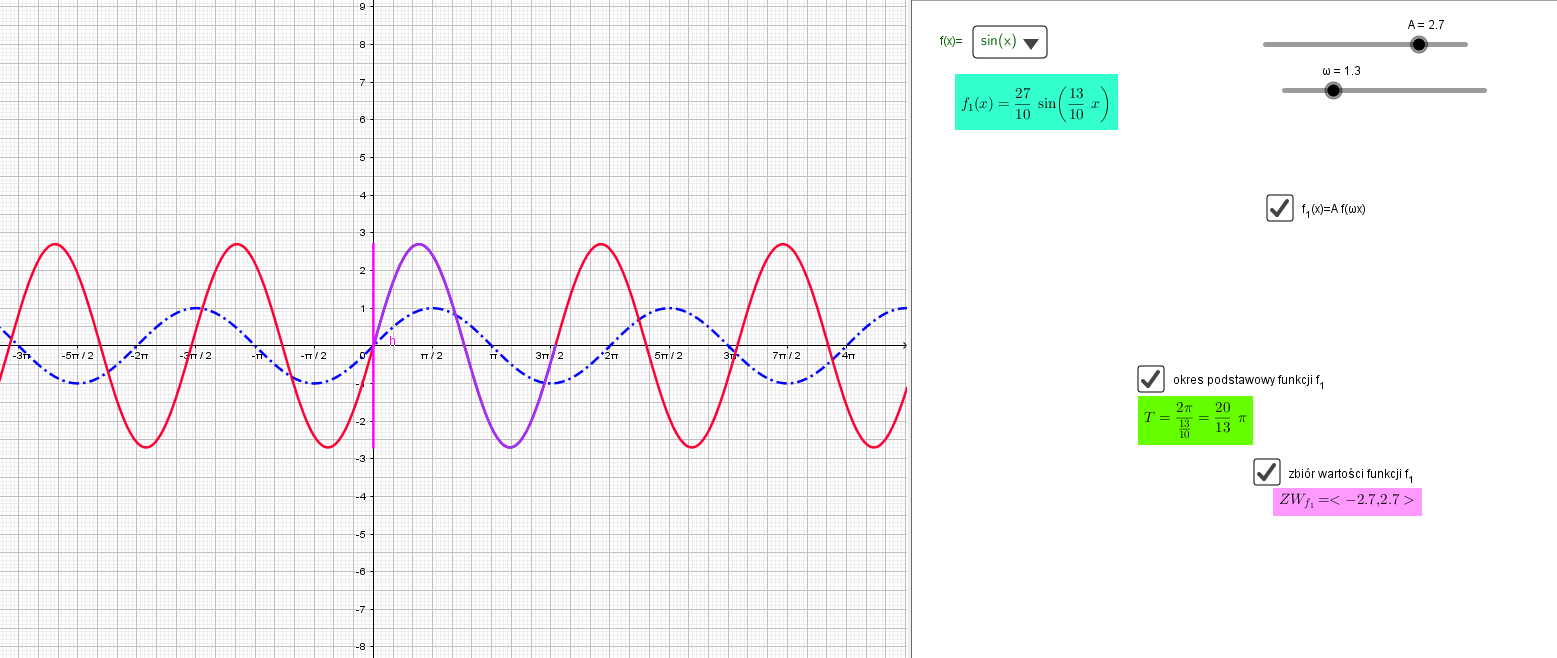 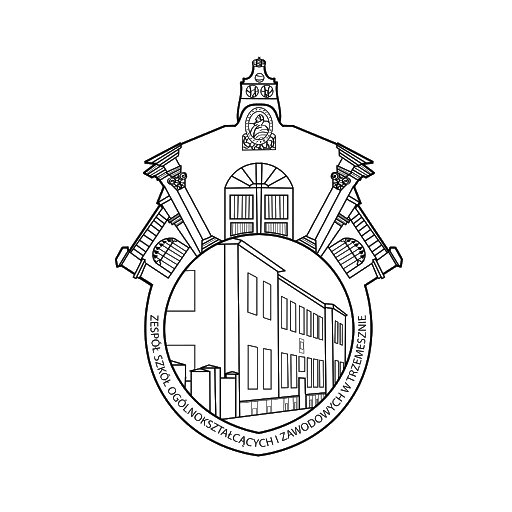 Nierówności kwadratowe
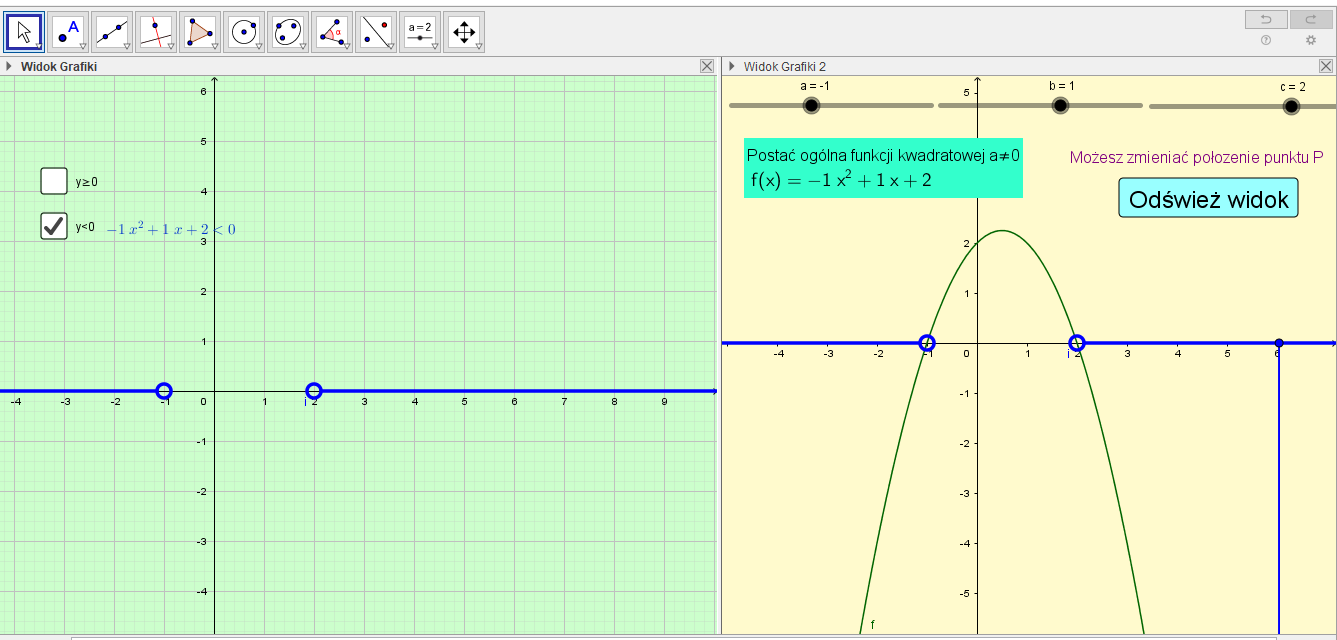 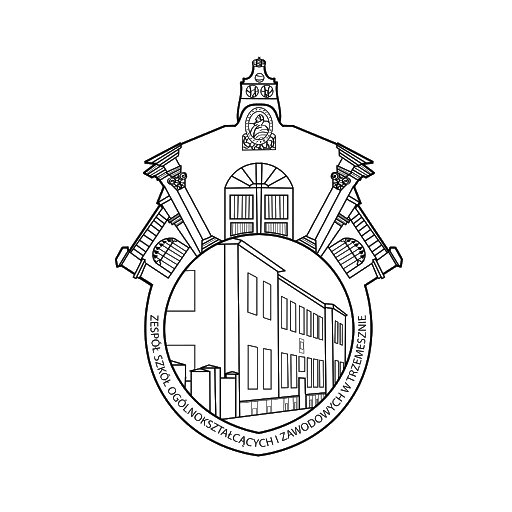 Przedziały
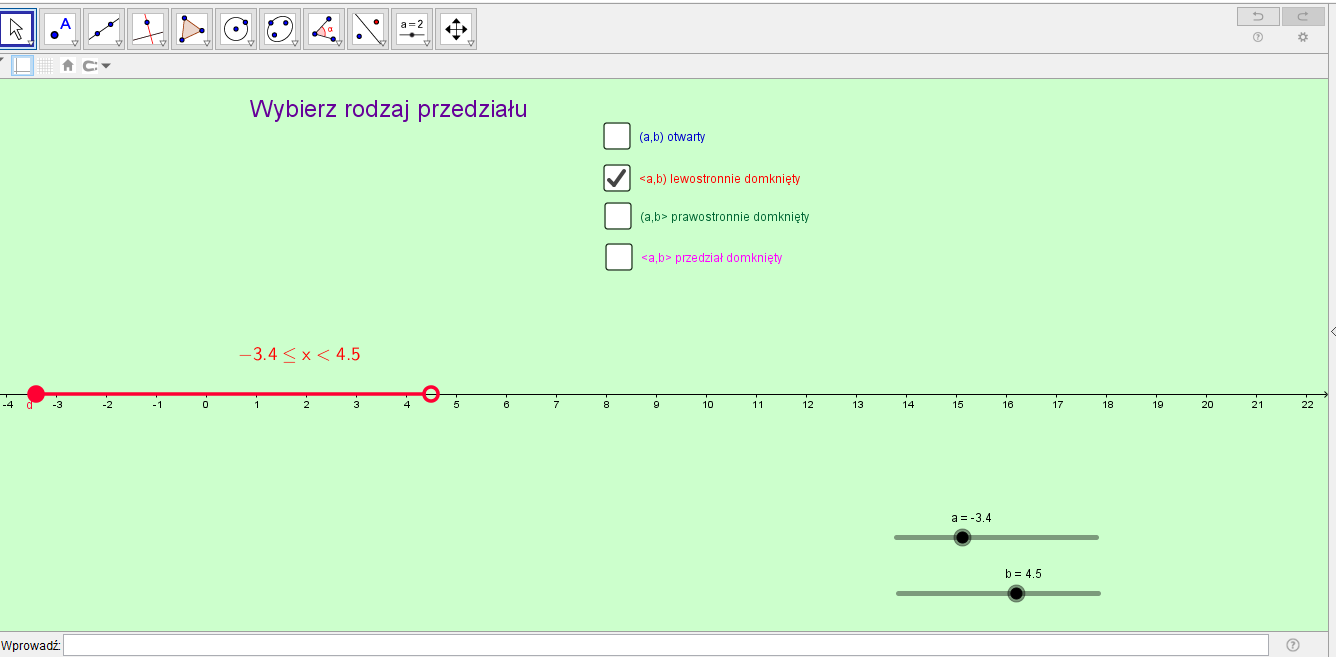 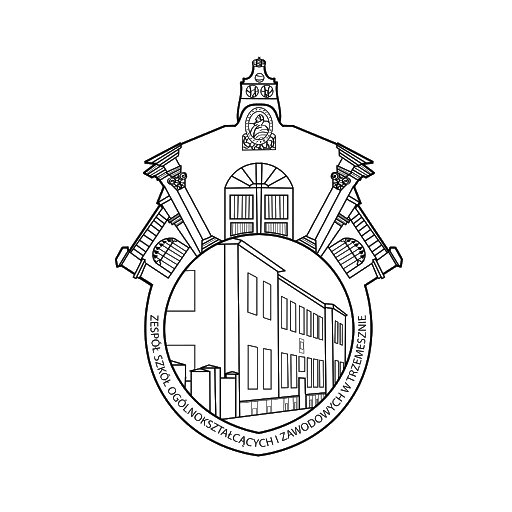 Sześcian
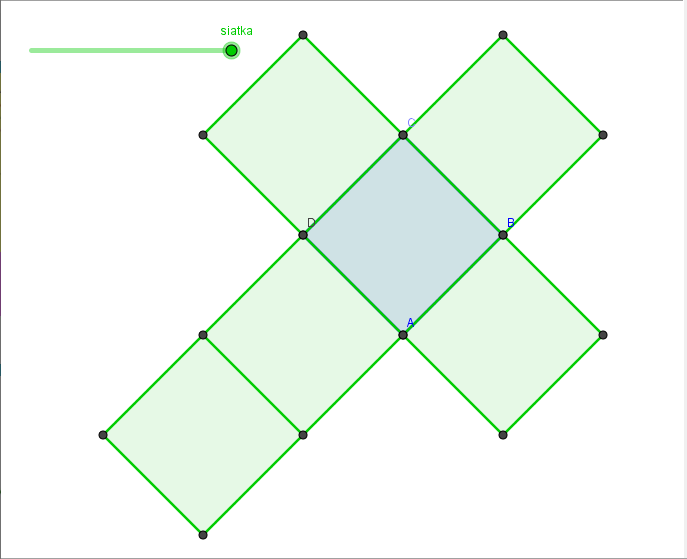 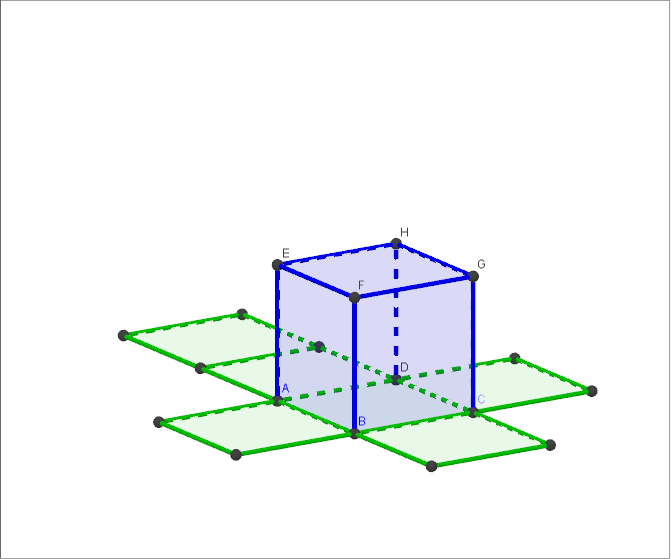 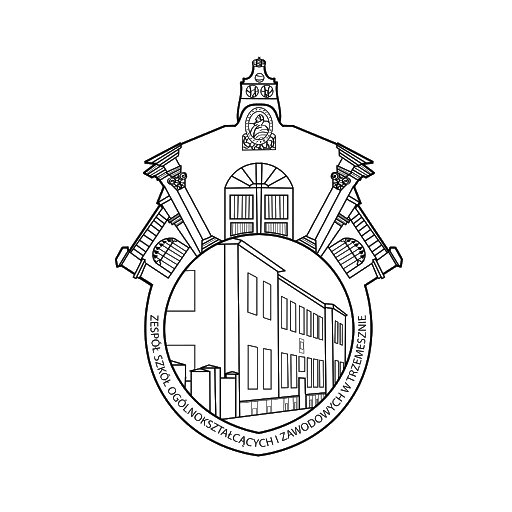 Podzielność  liczb
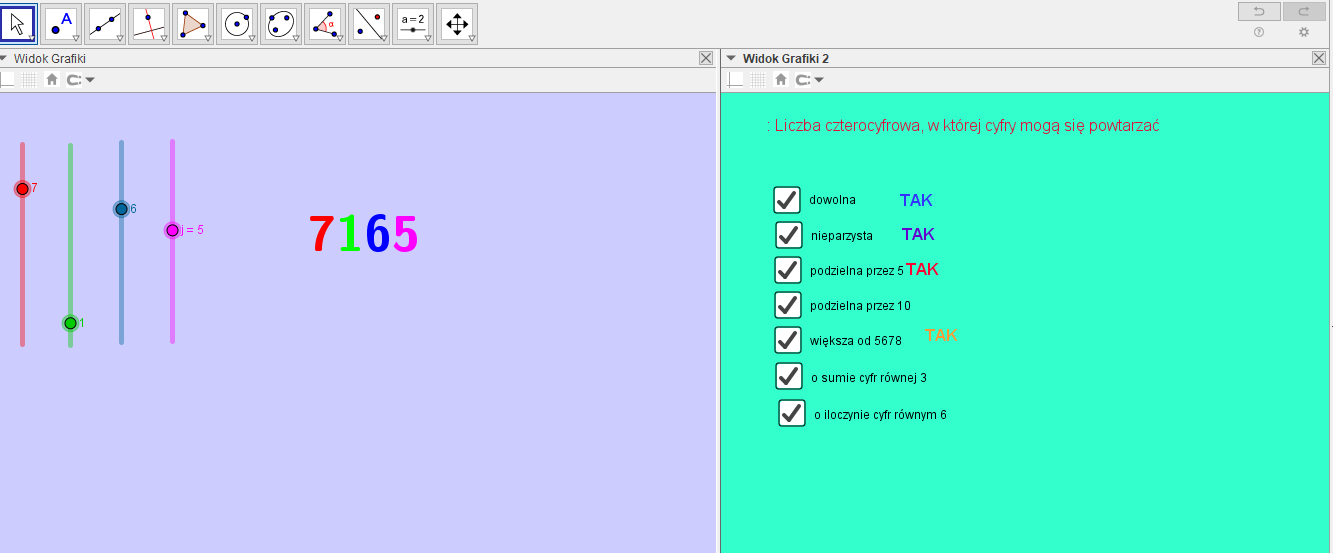 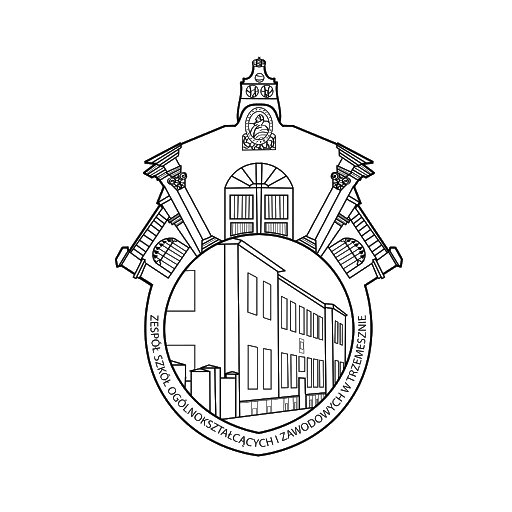 Kąt wpisany  i  kąt  środkowy
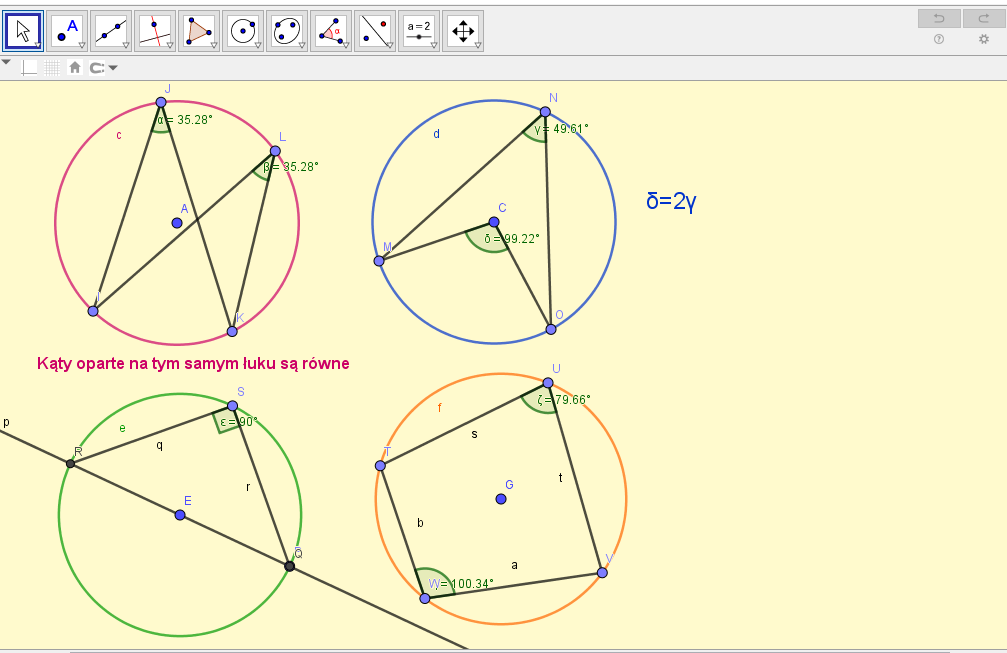 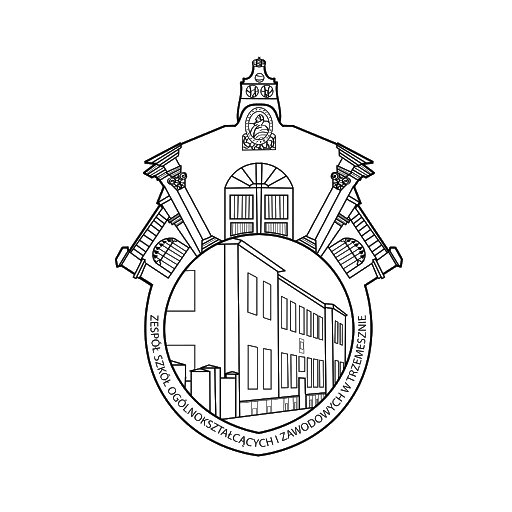 Ostrosłup prawidłowy czworokątny
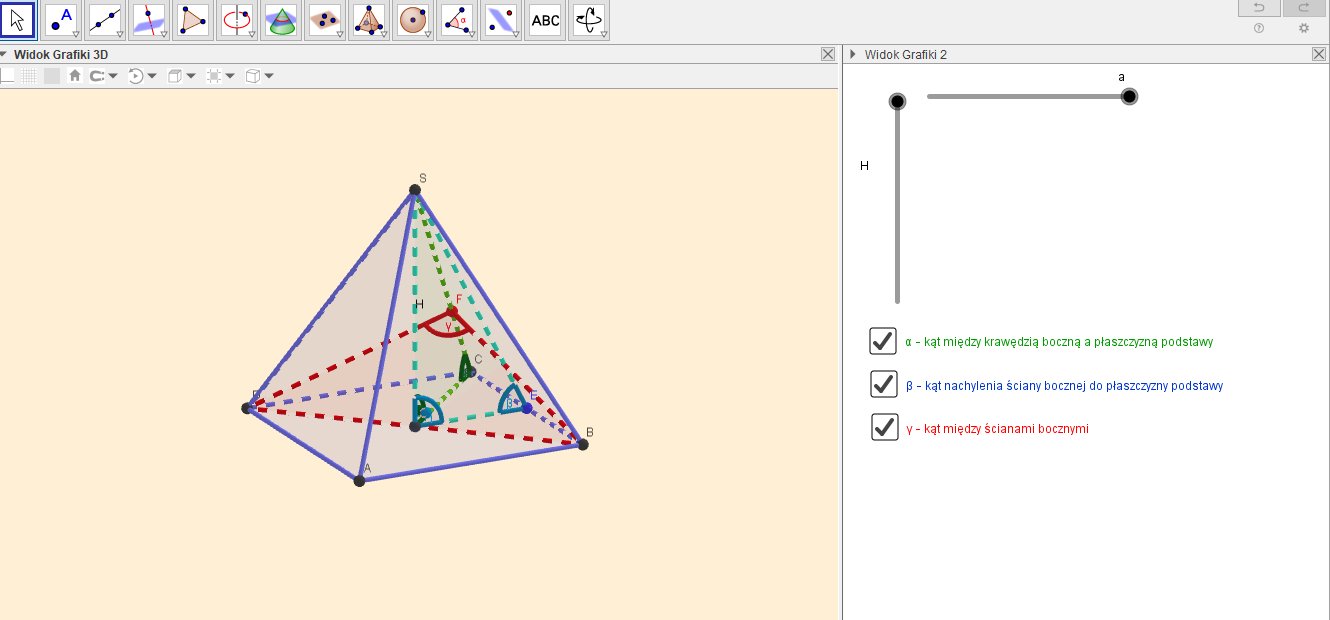 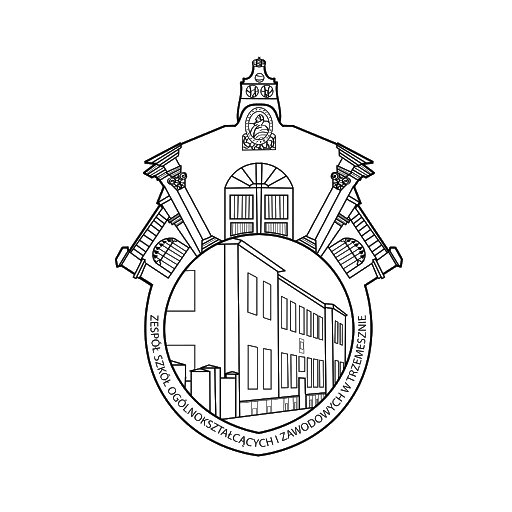 Walec i stożek
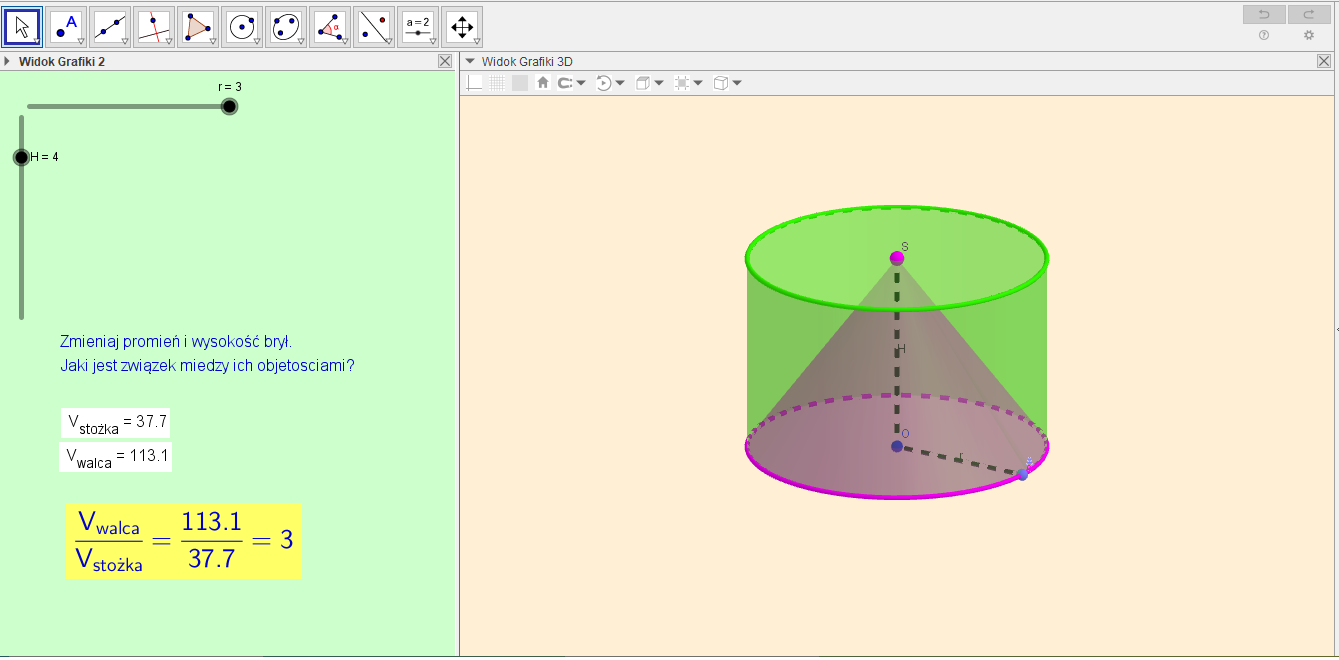 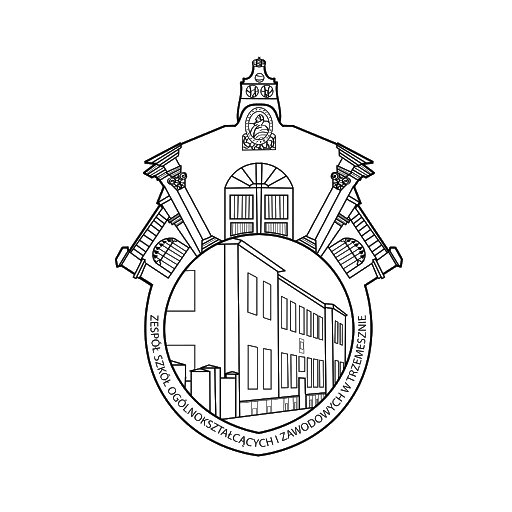 Zadanie maturalne _ Pazdro
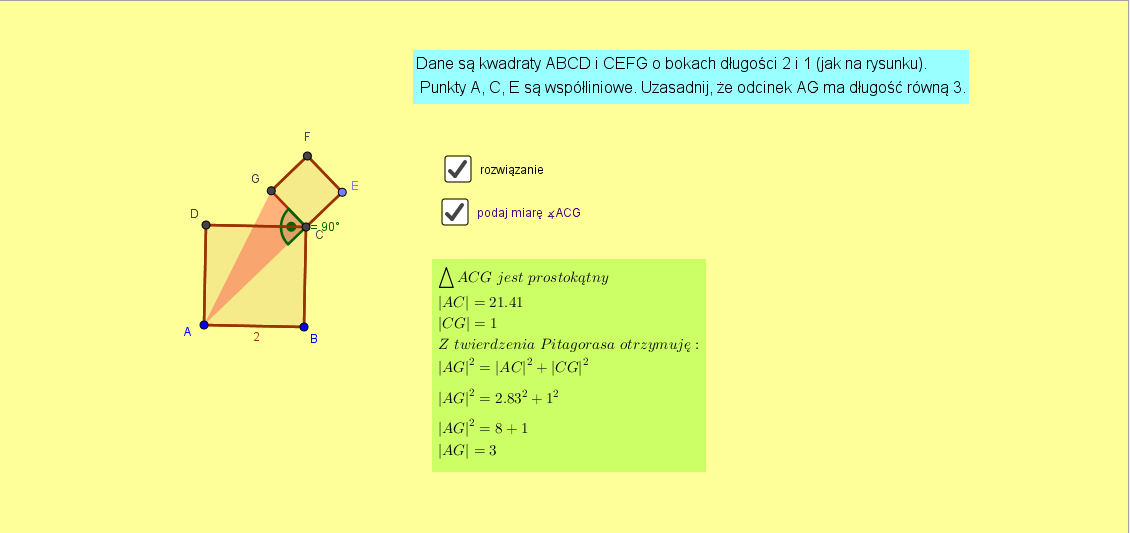 ŹRÓDŁA
“Matematyka z komputerem”   -  Andrzej Obecny
“Matematyka”   -  Wojciech Babiński ; Lech Chańko
Materiały ćwiczeniowe z Kursu dla nauczycieli - Warszawskie Centrum GeoGebry